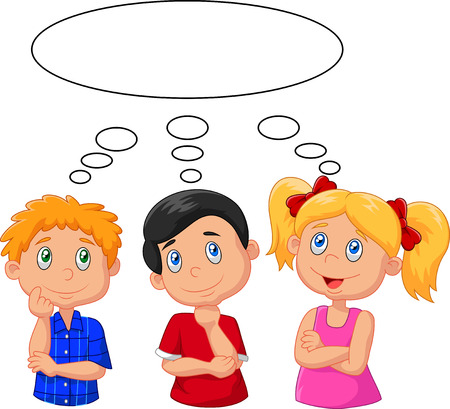 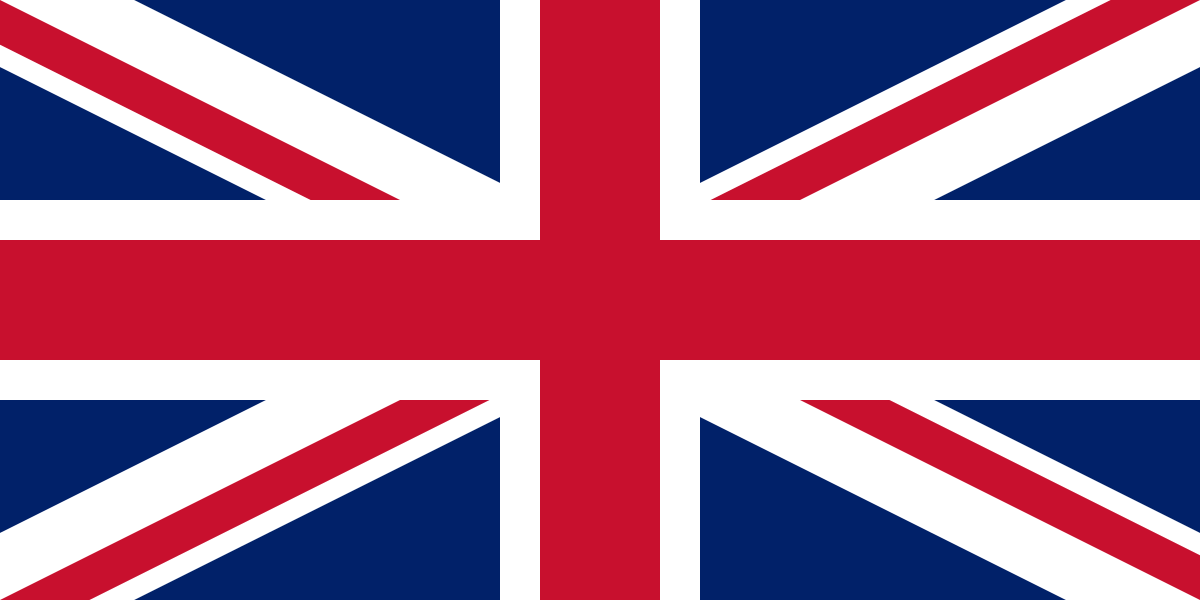 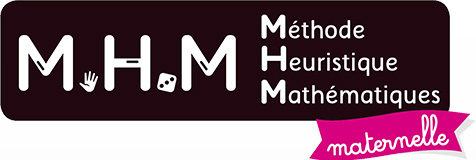 Maths Rituals

1st Period – 2nd Week
Madeline DUBOUCHET  - Val d’Isère Pre-elementary School
inspired by : https://maitresse-biglouche.over-blog.com/
DAY 1 - MS
DAY 1 - GS
DAY 2 - MS
DAY 2 - GS
DAY 3 - MS
DAY 3 - GS
DAY 4 - MS
DAY 4 - GS
https://maitresse-biglouche.over-blog.com/
Day 1
INPUT : « Let’s THINK and LEARN in English! Let’s count all together / one by one / in pairs.  »
OUTPUT : « One, two, three, four, five, (...) /  One, two, three, four, (...)  / One, two, three, four, five, (...) . »
DAY 1
Compétence évaluée : Je récite  collectivement la comptine numérique:
Tous ensemble
En alternant élève/enseignant
2 élèves en alternance
INPUT : « Let’s THINK and LEARN in English! Let’s count all together / one by one / in pairs. »
6
7
2
1
8
9
0
3
4
5
16
10
11
13
15
17
18
14
19
12
22
23
24
27
28
29
26
20
21
25
30
https://maitresse-biglouche.over-blog.com/
Day 2
INPUT : « Let’s THINK and LEARN in English! Look and say the number. »
OUTPUT : « One », « two » OR « this is one », « this is two » OR « this is number one », « this is number two »
DAY 2
Compétence évaluée : Je reconnais les premières constellations du dé
INPUT : « Let’s THINK and LEARN in English! Look and say the number. »
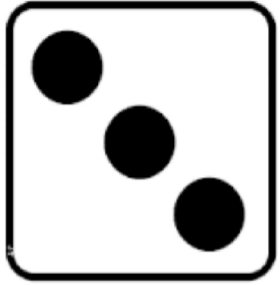 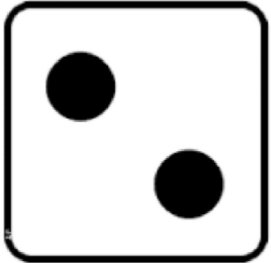 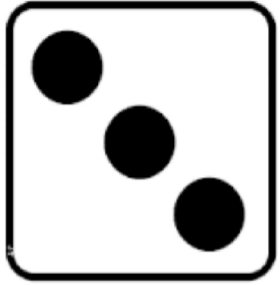 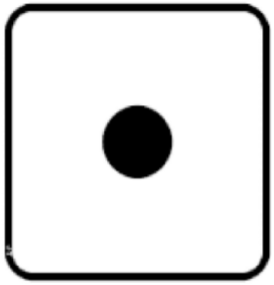 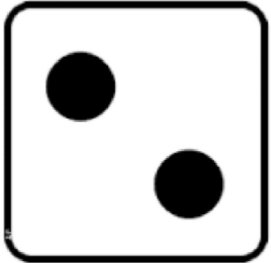 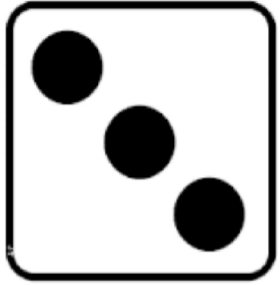 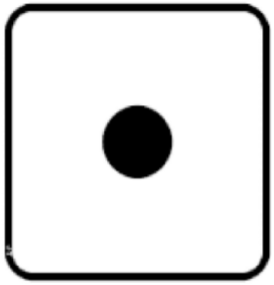 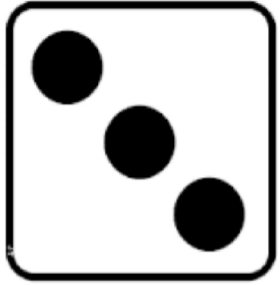 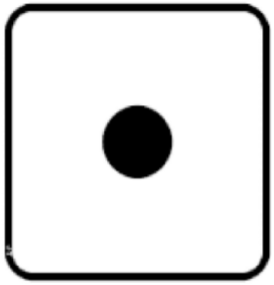 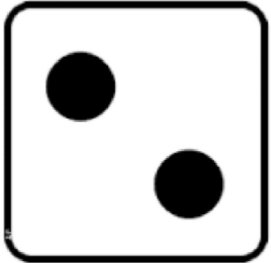 https://maitresse-biglouche.over-blog.com/
Day 2
INPUT : « Say the next number ( ... then ... ). »
OUTPUT : « Three, then ... Four! » ; « One, then... Two! » (on lève un doigt supplémentaire en annonçant « then »  main en bois si disponible)
DAY 2
Compétence évaluée : Je trouve le nombre suivant.	INPUT : « Say the next number ( ... then ...).
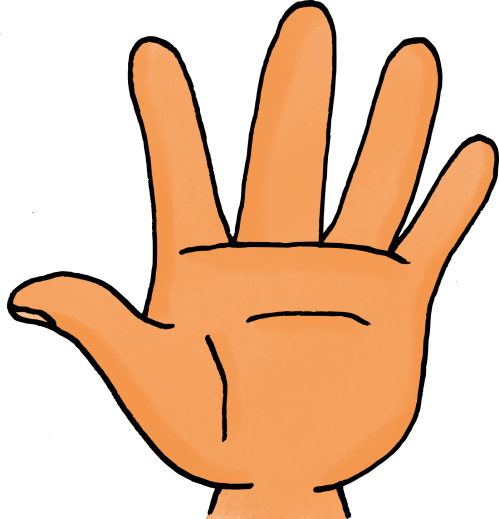 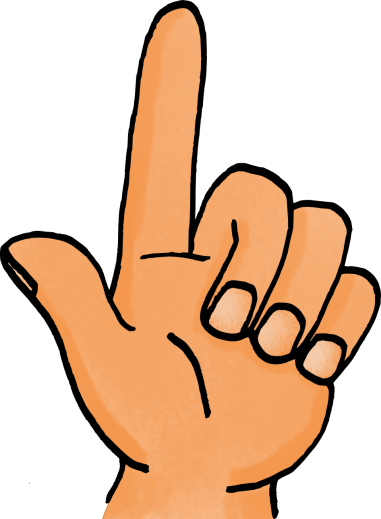 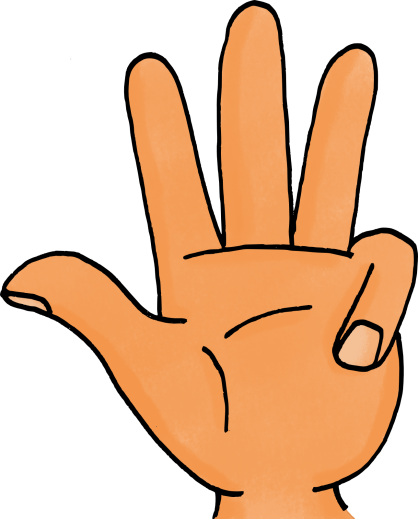 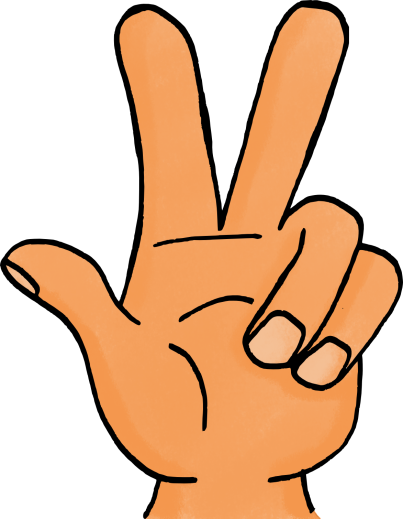 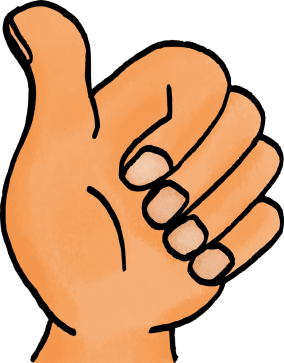 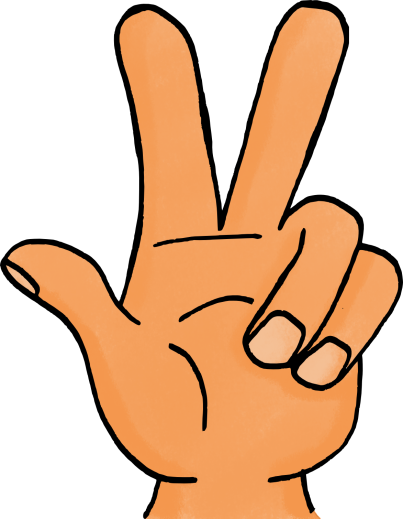 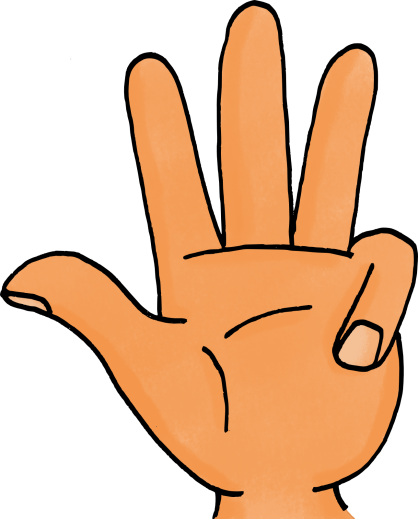 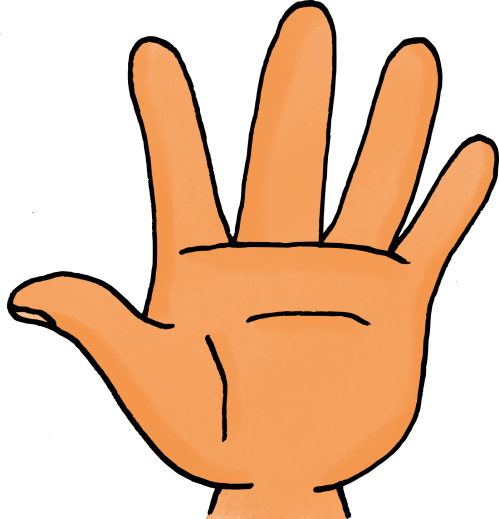 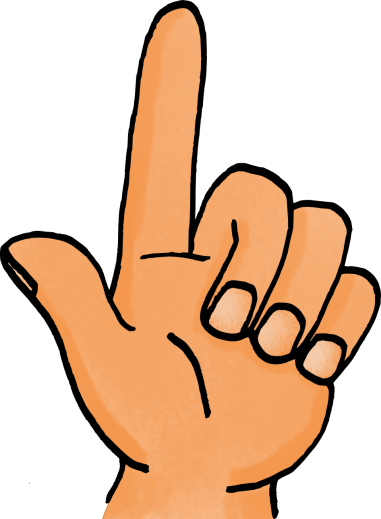 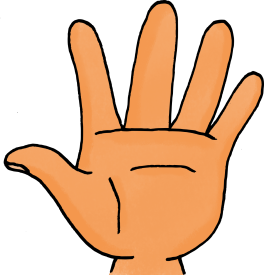 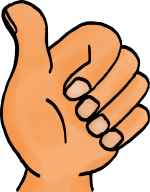 https://maitresse-biglouche.over-blog.com/
Day 3
INPUT :  Let’s THINK and LEARN in English! Look and say the numbers ( ... and ... ). »
OUTPUT : « Two and One » or « This is two and this is one » ;  « One and One » or « This is one and (...) »
DAY 3
Compétence évaluée : Je reconnais les premières constellations du dé.
INPUT : « Let’s THINK and LEARN in English! Look and say the numbers ( ... and ... ). »
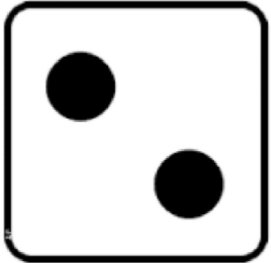 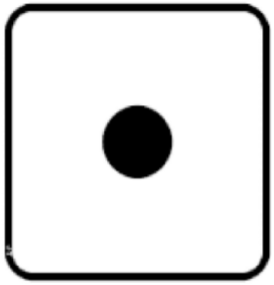 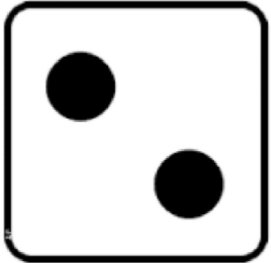 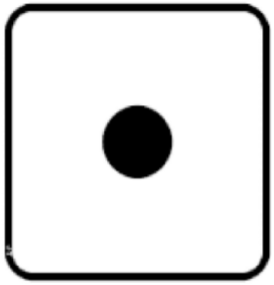 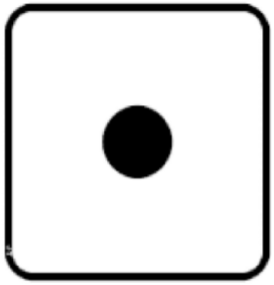 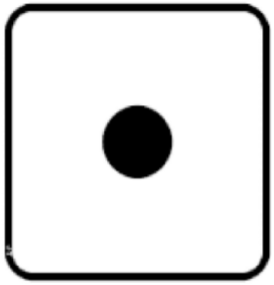 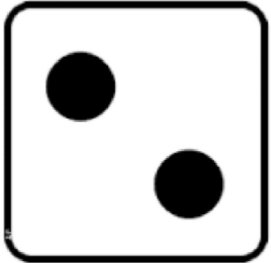 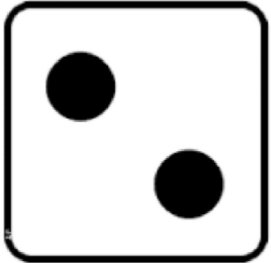 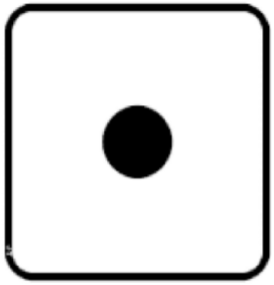 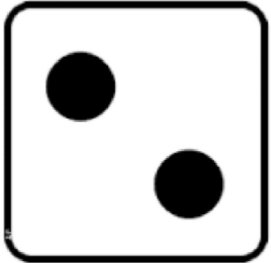 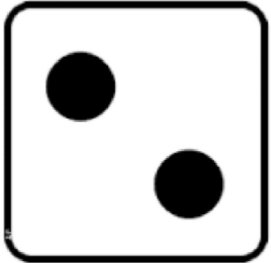 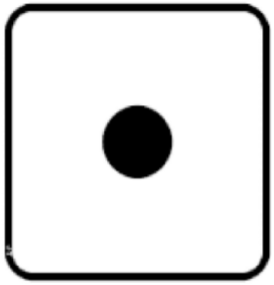 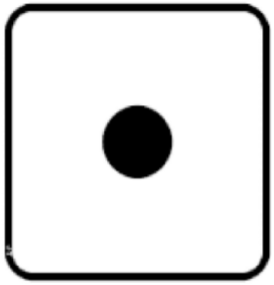 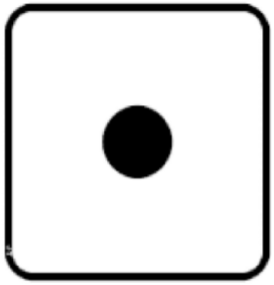 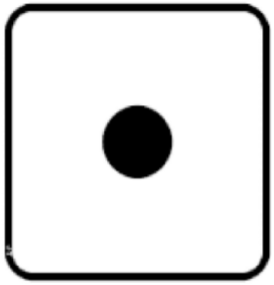 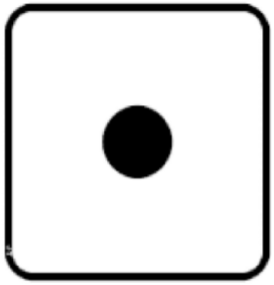 https://maitresse-biglouche.over-blog.com/
Day 3
INPUT :  Let’s THINK and LEARN in English! Look and say the numbers ( ... and ... is ... ). »
OUTPUT : « One and Two is Three » ; « Three » OR « This is three » ; ...
DAY 3
Compétence évaluée : Je reconnais les premières constellations avec un ou deux dés.
INPUT : « Look and say the numbers ( ... and ... is ... ). »
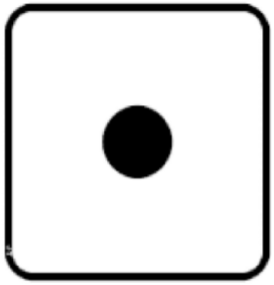 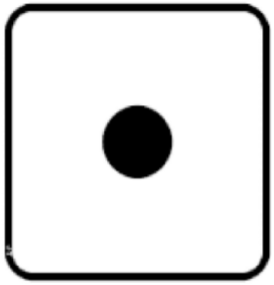 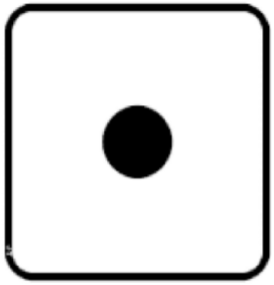 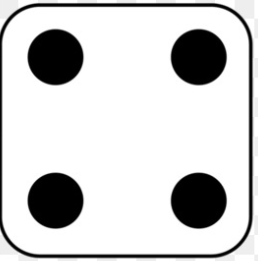 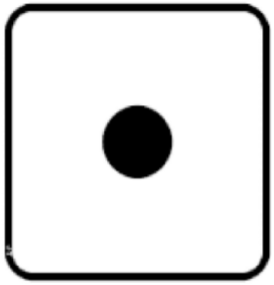 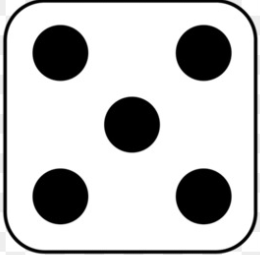 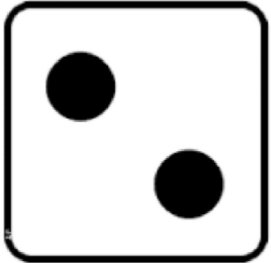 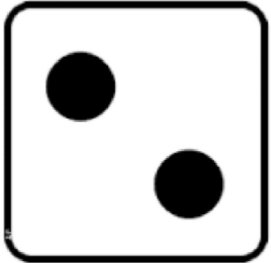 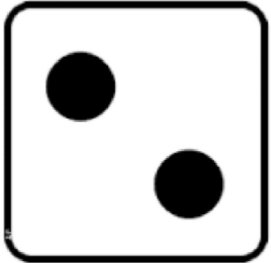 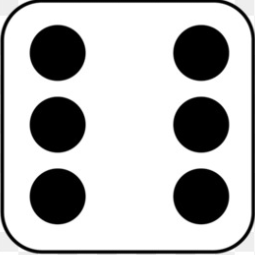 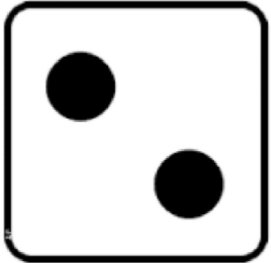 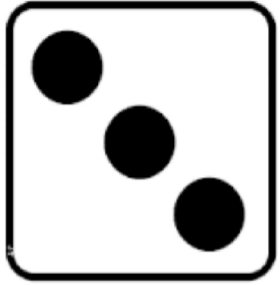 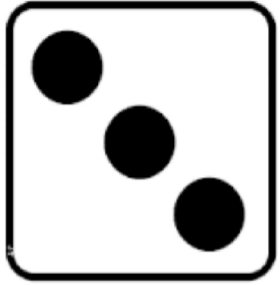 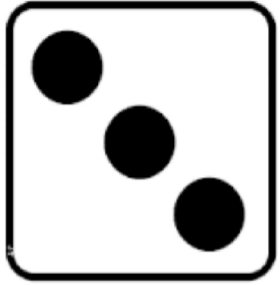 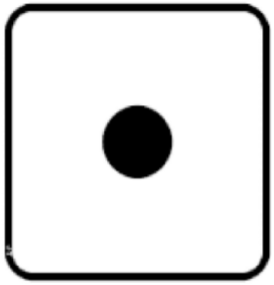 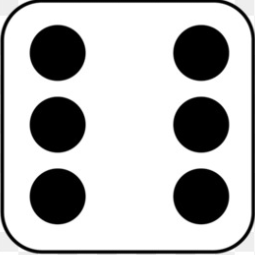 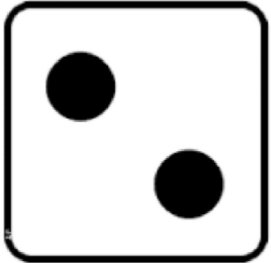 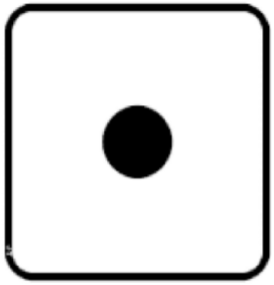 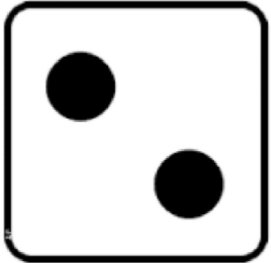 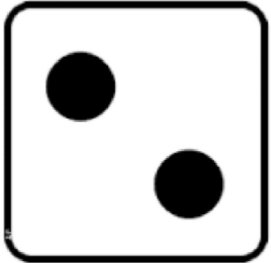 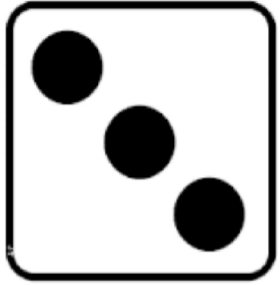 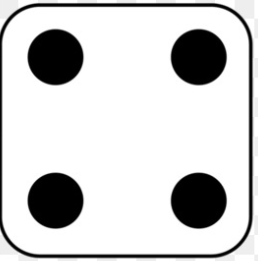 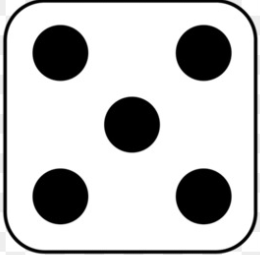 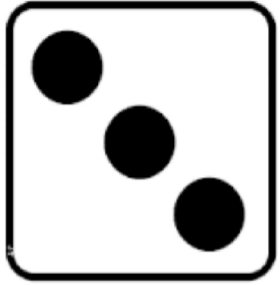 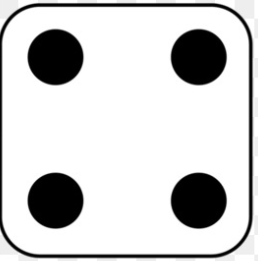 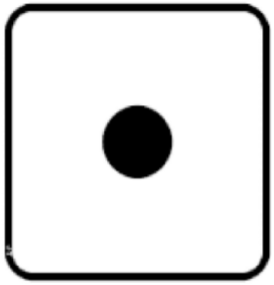 https://maitresse-biglouche.over-blog.com/
Day 4
INPUT : « Say the next number ( ... then ... ). »
OUTPUT : « Three, then ... Four! » ; « One, then... Two! » (on lève un doigt supplémentaire en annonçant « then »  main en bois si disponible)
DAY 4
Compétence évaluée : Je trouve le nombre suivant.
INPUT : « Say the next number ( ... then ... ). »
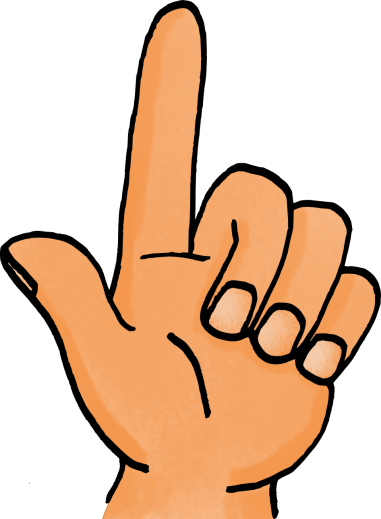 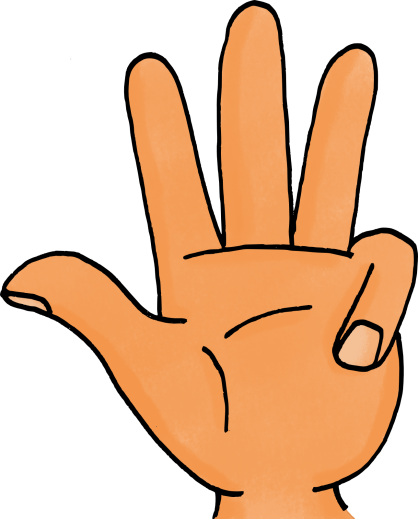 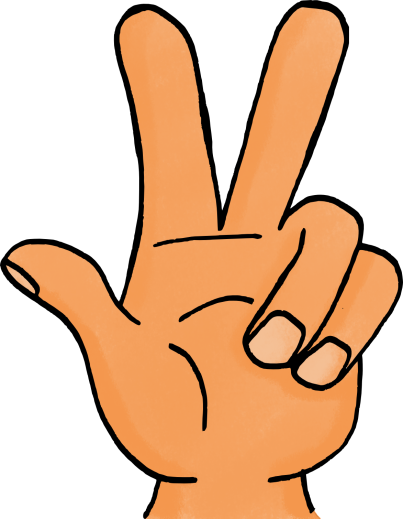 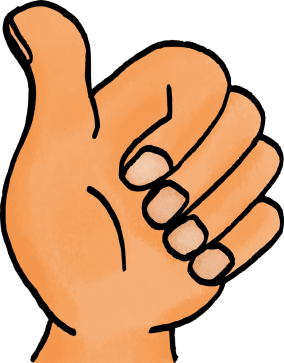 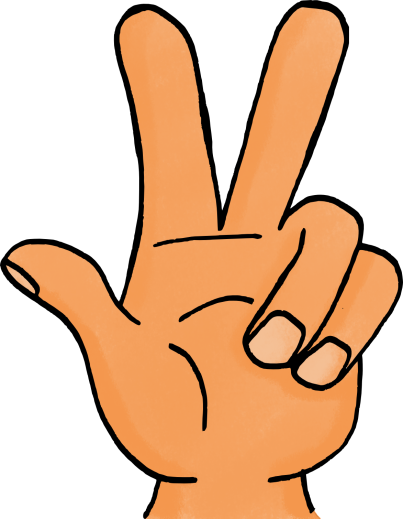 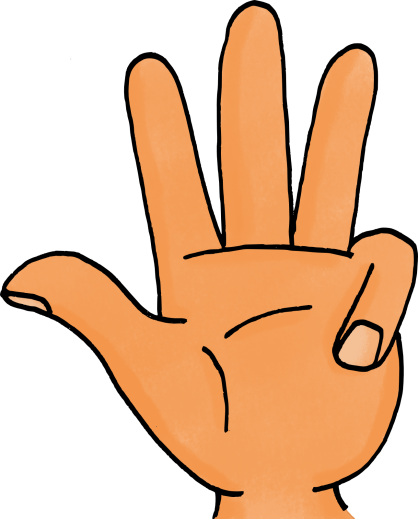 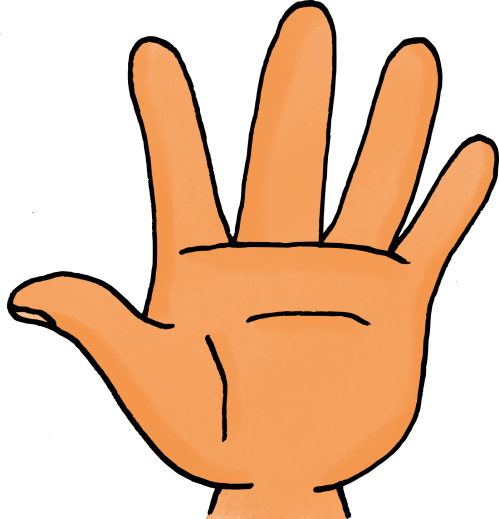 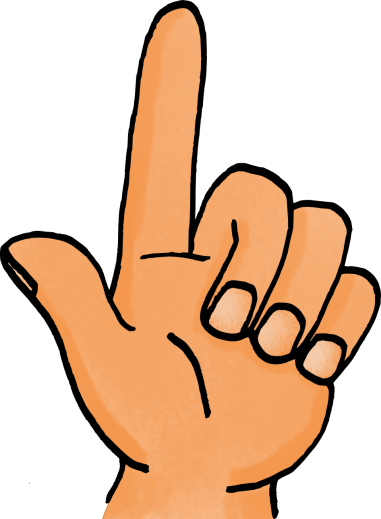 https://maitresse-biglouche.over-blog.com/
Day 4
INPUT : « Say the next number ( ... then ... ). »
OUTPUT : « Three, then ... Four! » ; « One, then... Two! » (on lève un doigt supplémentaire en annonçant « then »  main en bois si disponible)
DAY 4
Compétence évaluée : Je trouve le nombre suivant.
INPUT : « Say the next number ( ... then ... ). »
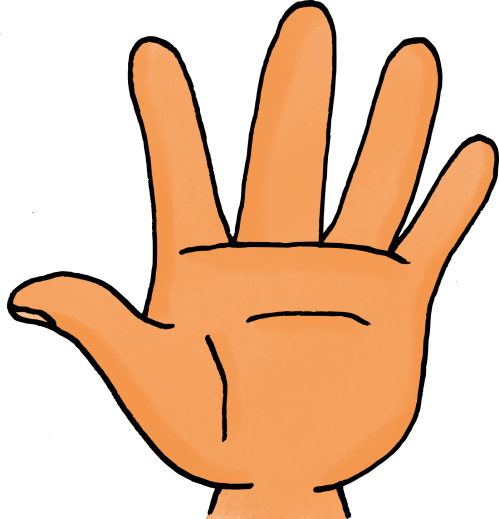 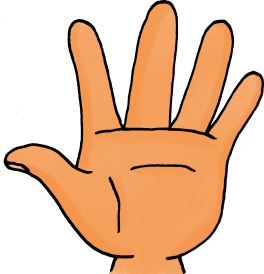 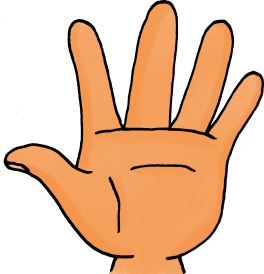 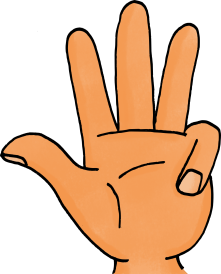 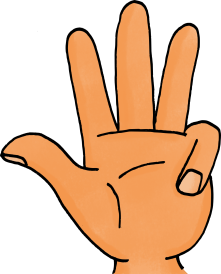 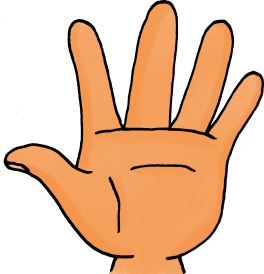 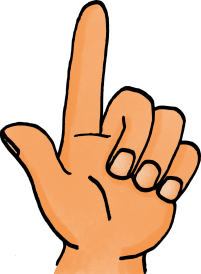 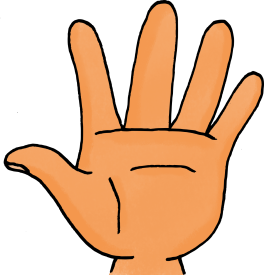 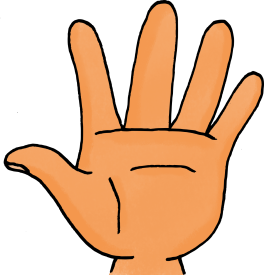 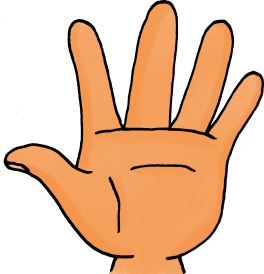 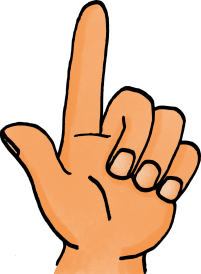 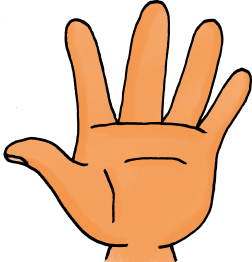 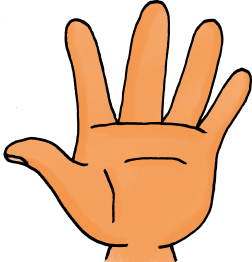 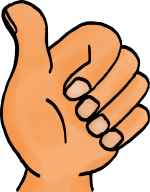 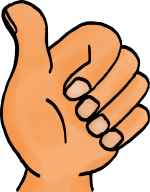 https://maitresse-biglouche.over-blog.com/
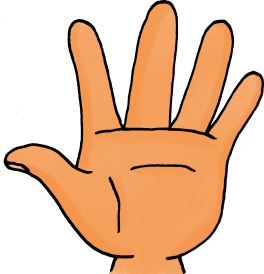 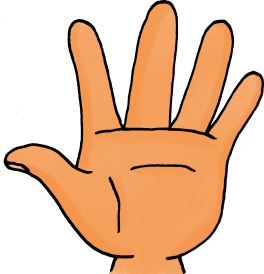 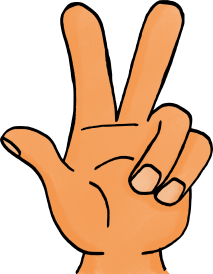 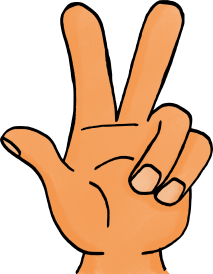